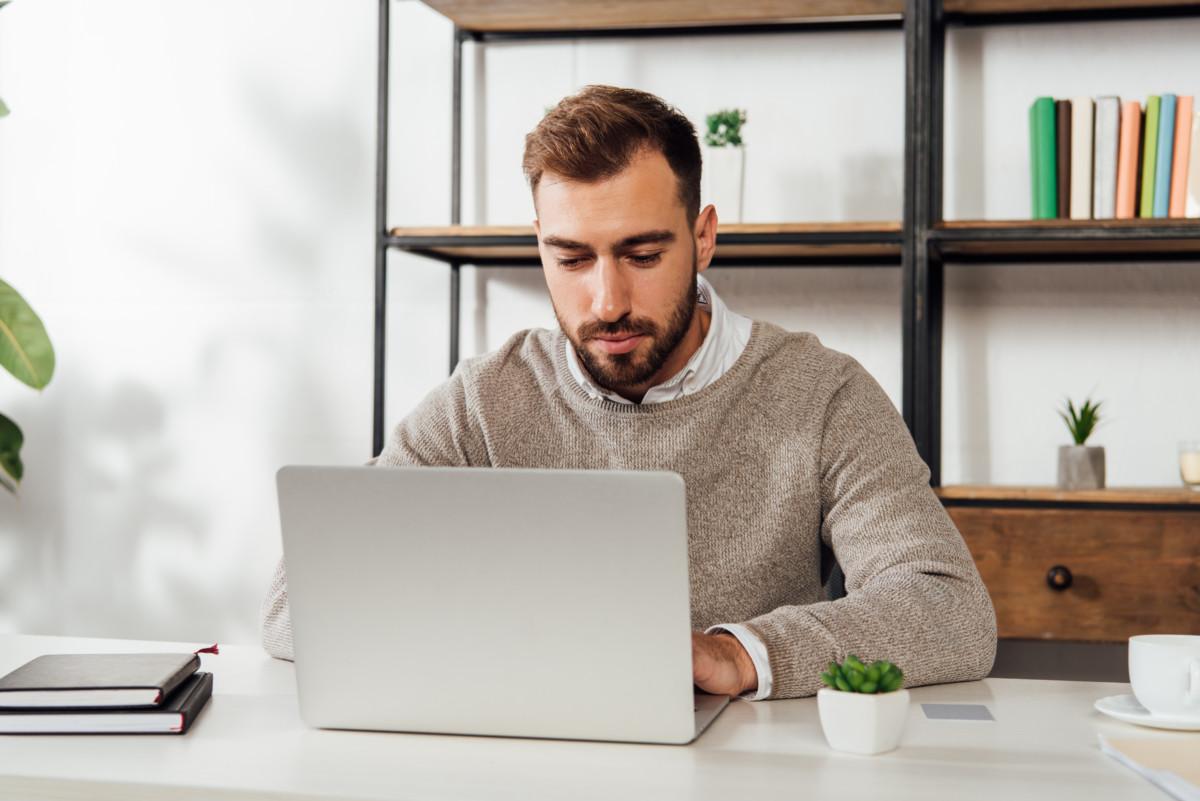 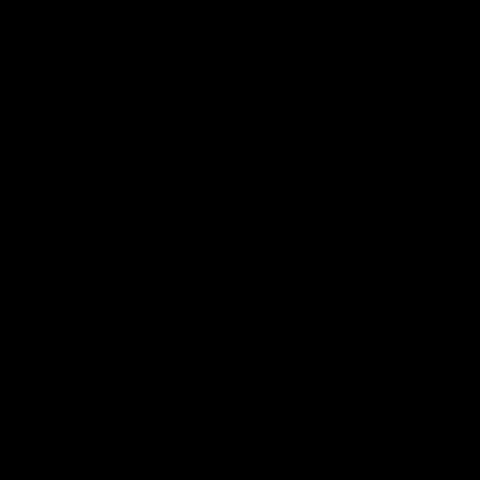 Девман
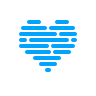 Лицензированная онлайн-школа по изучению Python, созданная «программистами для программистов» со своей платформой и авторской методикой обучения
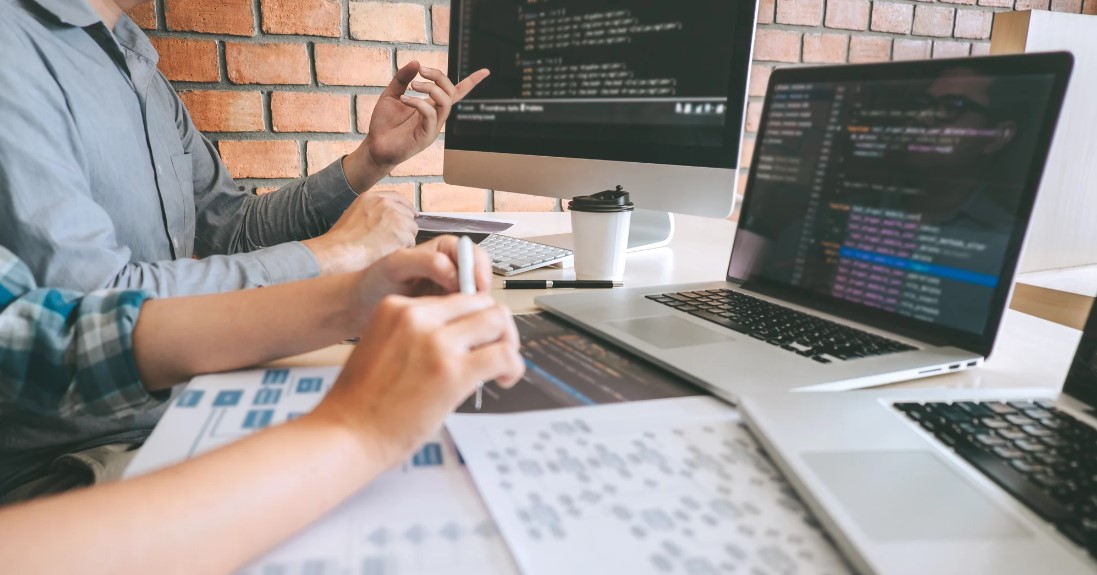 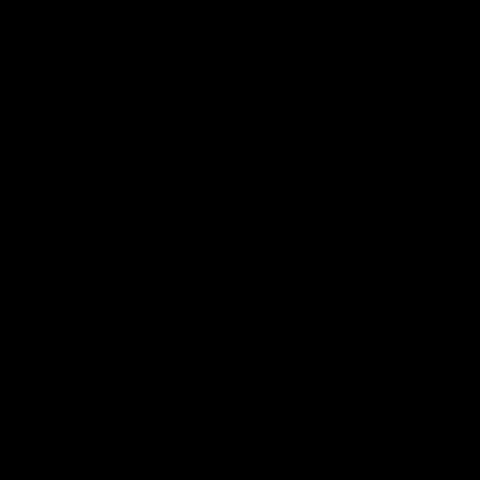 Курс “Профессия Middle Python/Django разработчик”
Ступень “С Нуля до Новичка”
4 месяцев
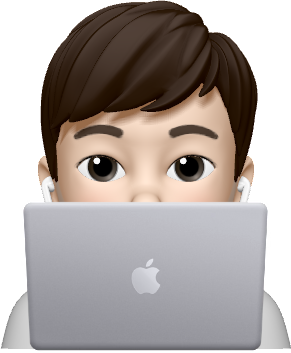 Ступень “От Новичка до Джуна”
Вы здесь
5 месяцев (22 недели)
Ступень “От Джуна до Мидла”
10 месяцев
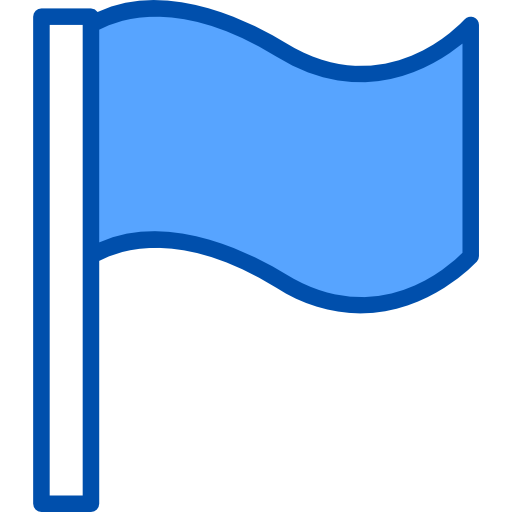 Программа ступени “От Новичка до Джуна”
Модуль: API веб-сервисов
Время: 60 часов   Уроков: 5    Заданий: 71
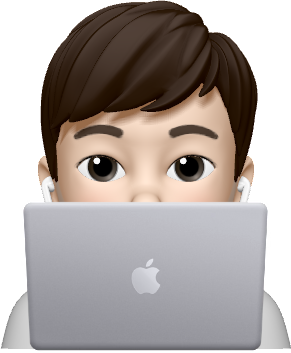 Библиотека Requests
Протокол HTTP
JSON
Авторизация и токены
Библиотека Argparse
Схема URL
Результат: получение, обработка и публикация данных 
в интернете, полученных через API Vkontakte, NASA, HH, Telegram и SpaceX.
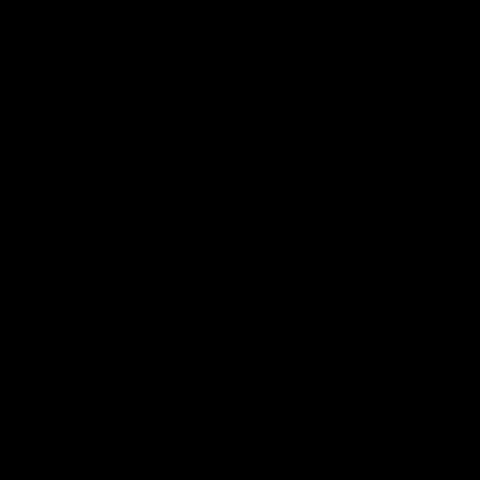 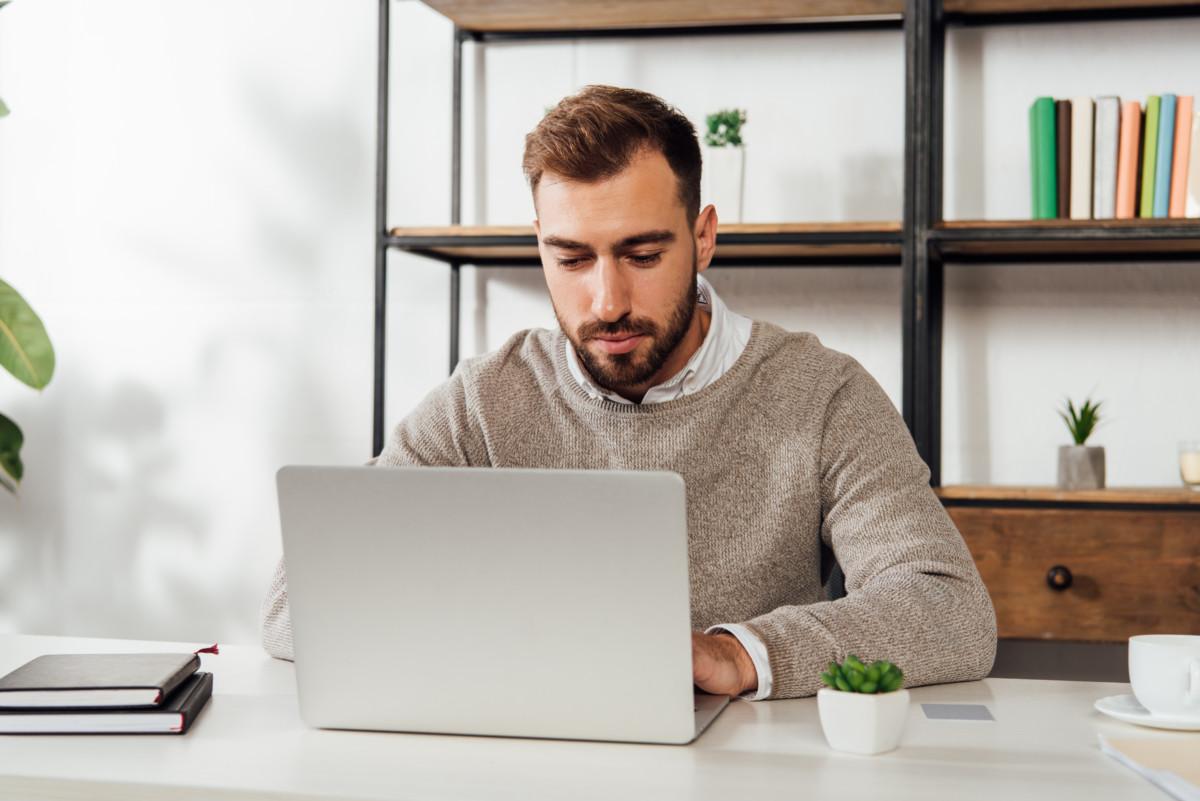 Программа ступени “От Новичка до Джуна”
Модуль: Вёрстка для питонистов
Время: 25 часов   Уроков: 2    Заданий: 45
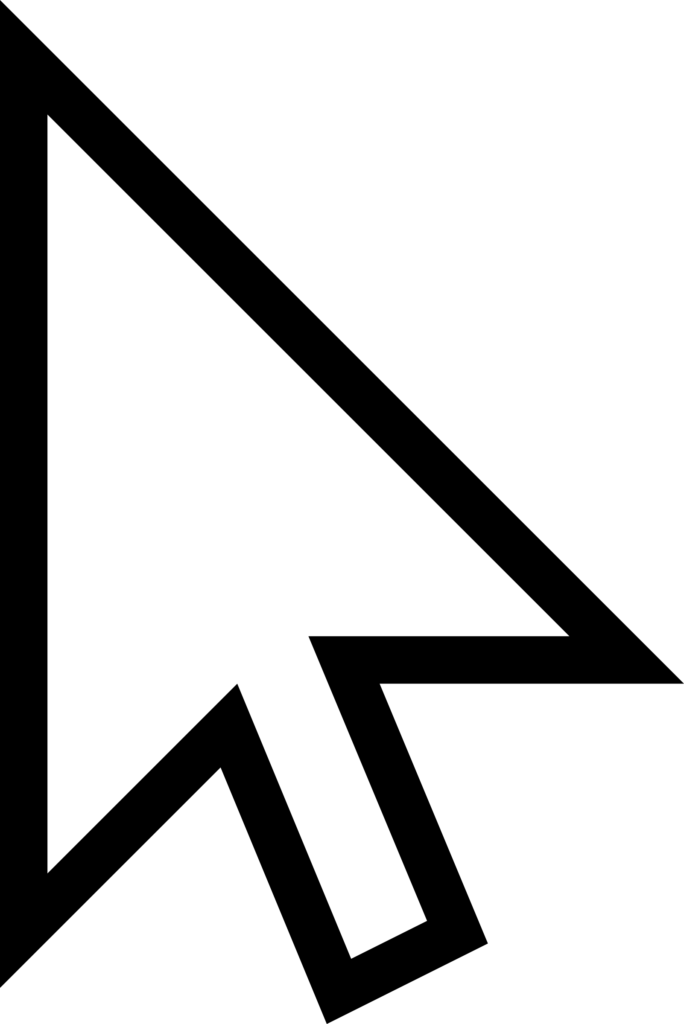 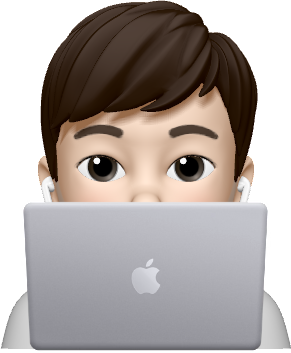 Jinja2
Подключение фронтенда к бэкенду
Chrome Dev Tools
HTML и CSS
Результат: свёрстанный блог (из заготовок кода и дизайна), каталог для винодельни
Программа ступени “От Новичка до Джуна”
Модуль: Знакомство с Django: ORM
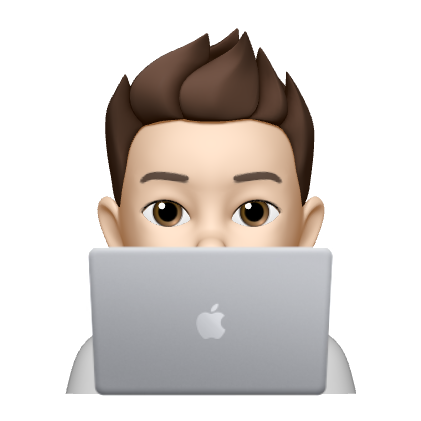 Время: 100 часов   Уроков: 6    Заданий: 117
CRUD-запросы: create, delete, update, filter
Оптимизация запросов
Создание моделей
Дата-миграции
Кастомные методы queryset
Запросы с annotate, aggregate, F, Q, Subquery
Результат: создание базы данных с нуля, сайт для ловли Покемонов в Москве с подключением к базе данных, создание сложного фильтра на сайте для поиска квартир, уменьшение времени загрузки сайта с блогом
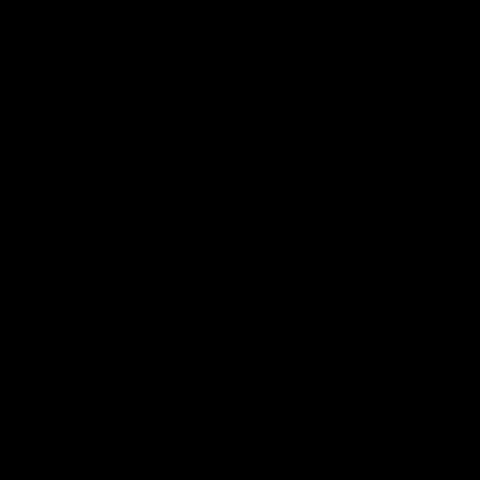 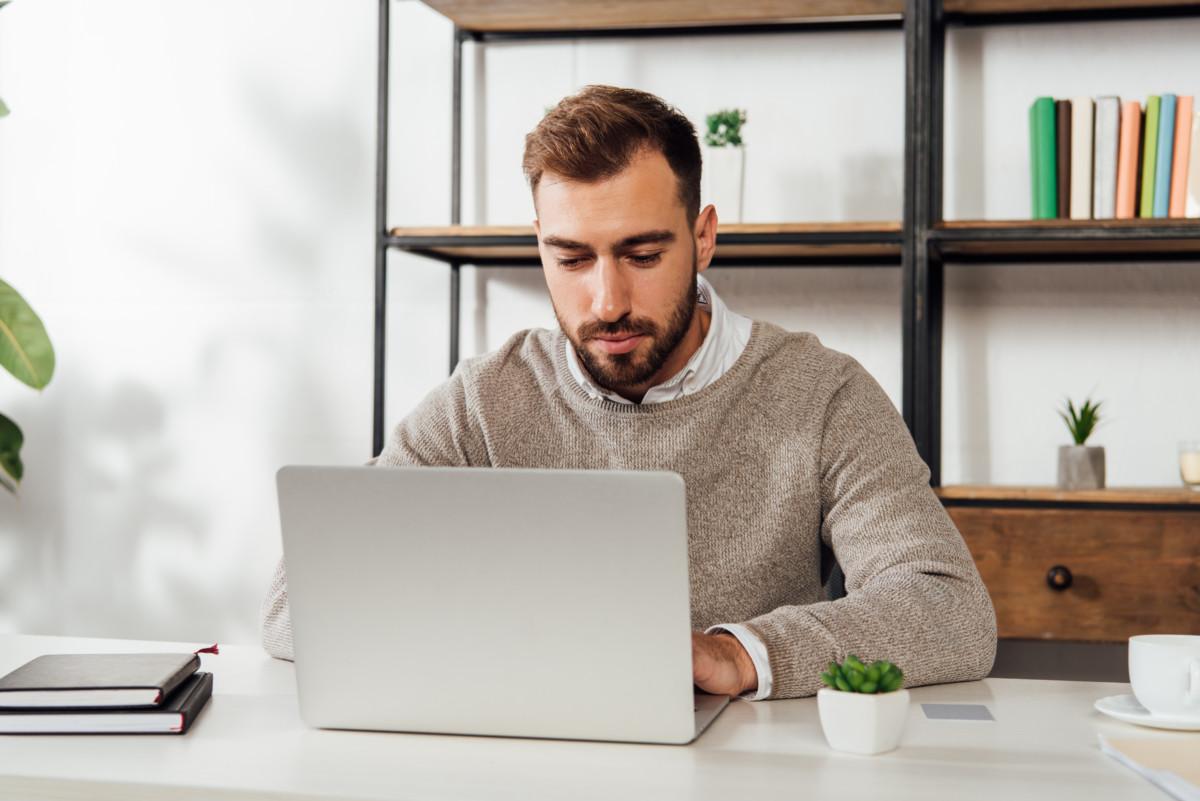 Программа ступени “От Новичка до Джуна”
Модуль: Чтение и документирование кода
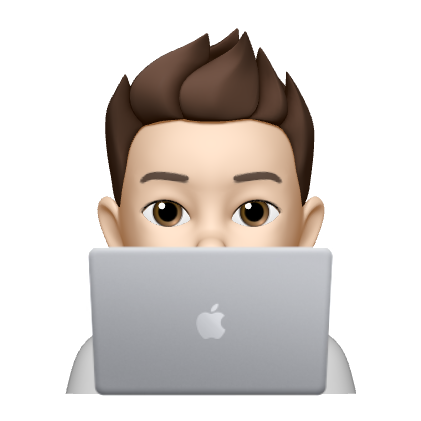 Время: 15 часов   Уроков: 3  Заданий: 41
Язык разметки документации Markdown
Docstring
Создание репозитория
Результат: Умение работать с чужим кодом, написание документации (чтобы команда тоже могла работать с Вашим кодом!)
Программа ступени “От Новичка до Джуна”
Технический английский
Время: 17 часов   Упражнений: 17 статей
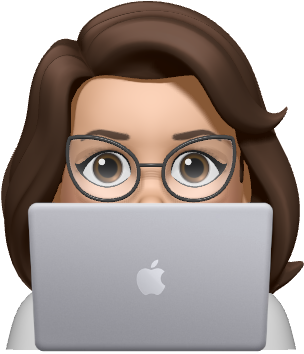 Стандарты PEP для Python
карточки Anki
Django ORM
Знакомство с СУБД PostgreSQL
Результат: пополнение словарного запаса техническими терминами методом интервального запоминания, знакомство с “боевой” системой управления базами данных (СУБД) PostgreSQL и полезными методами Django ORM
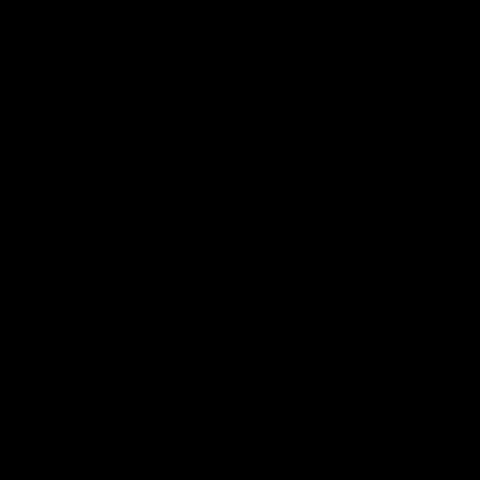 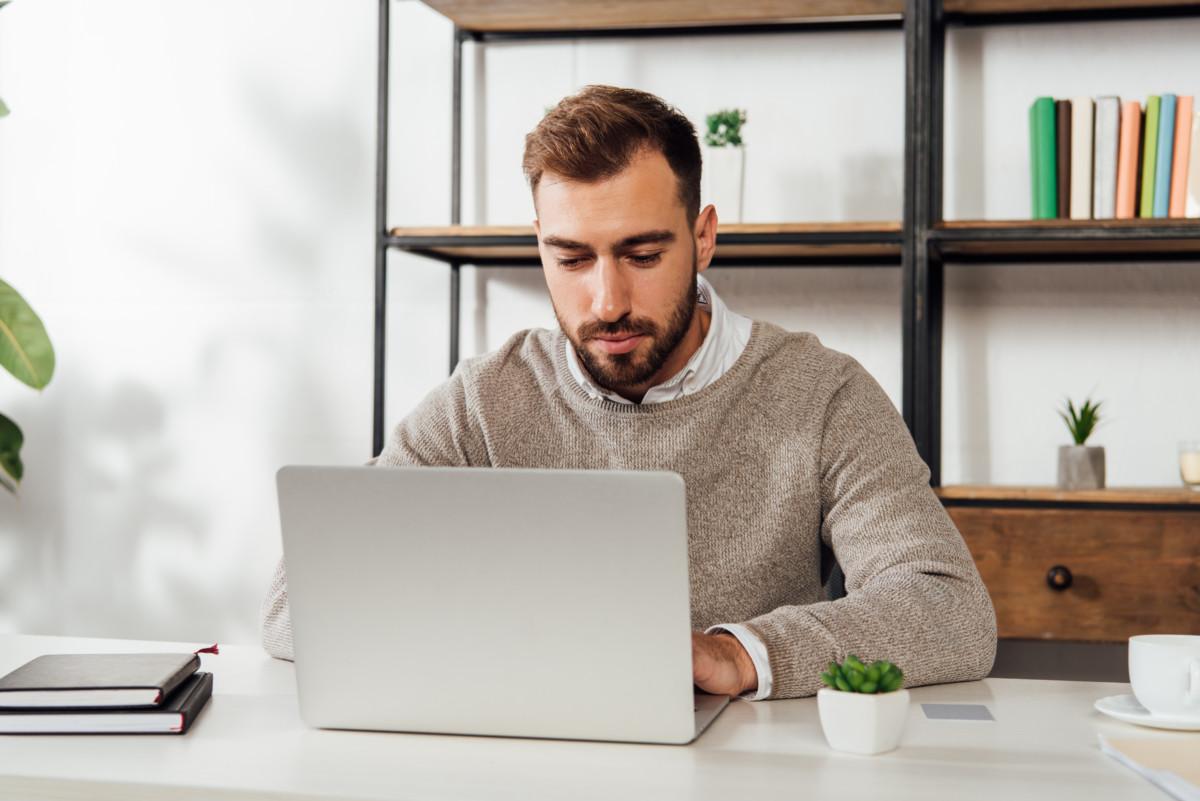 Программа ступени “От Новичка до Джуна”
Практика: Командные проекты
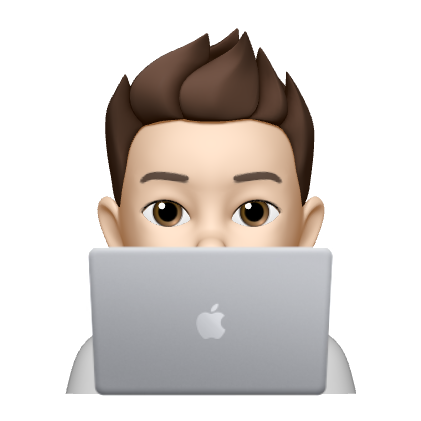 Время: 45 часов  Проекты: 3
Участники: 3 ученик + PM
Длительность: 1 неделя на проект
Помощь: 5 созвонов по 20-30 минут
Результат: 3 работающих проекта с документацией в портфолио и опытом командной работы
Программа ступени “От Новичка до Джуна”
Дополнительные уроки с углубленными знаниями
Время: 150 часов
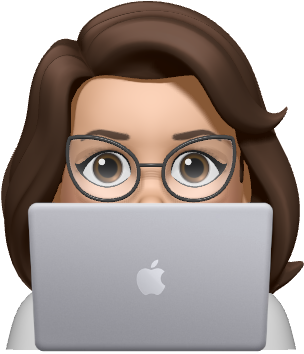 Продвинутая верстка
Время: 30 часов   Уроков: 2
Командный проект №4
Командный проект №4
Время: 15 часов
Время: 19 часов    Заданий: 19
Тренажёр по SQL:
Тренажёр по алгоритмам:
Время: 25 часов    Заданий: 24
Результат:  сверстаем сайт на Bootstrap, разберемся какие бывают SQL запросы к базе данных, отработаем навыки решения задач на алгоритмы для собесов
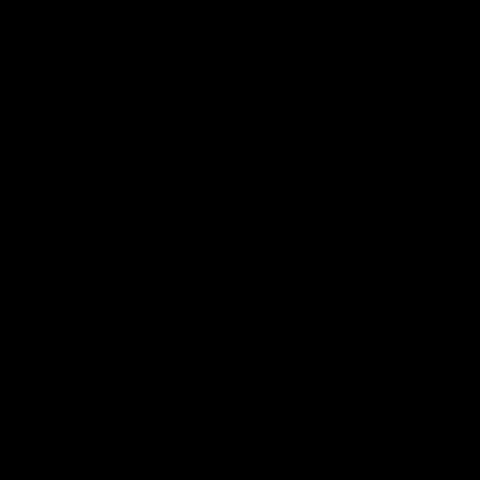 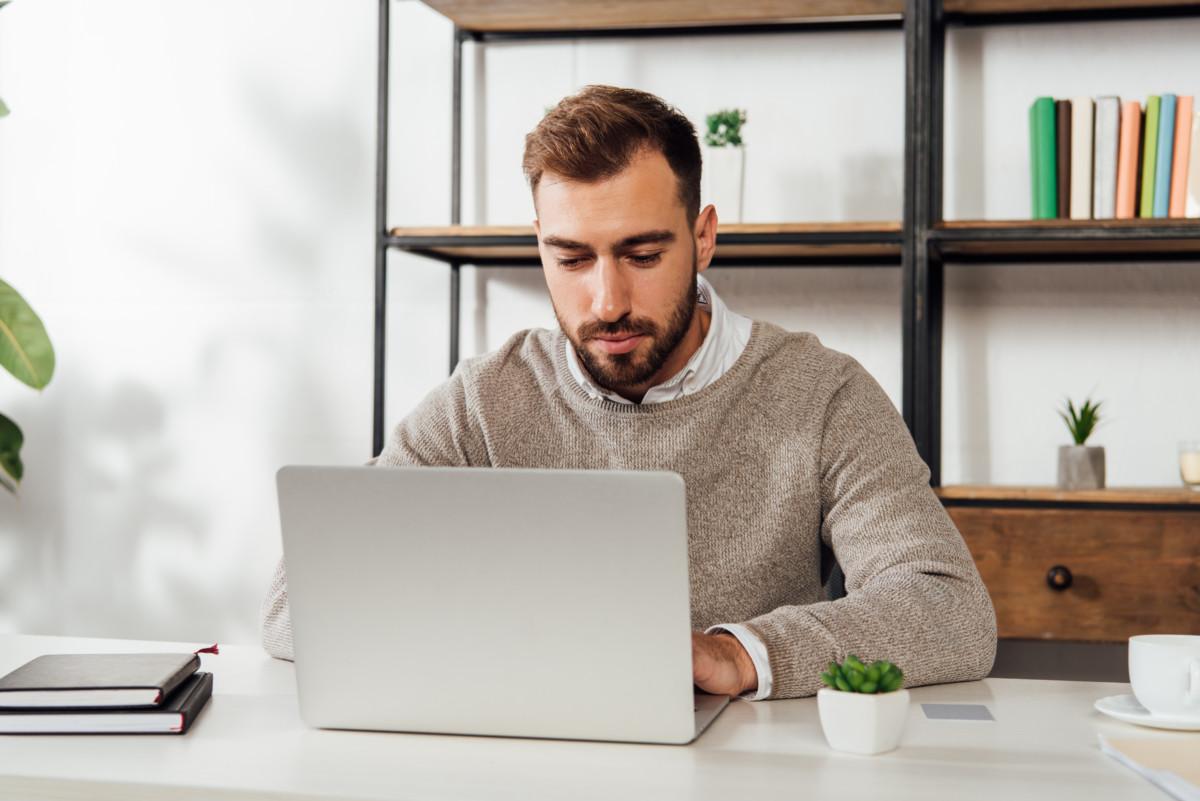 Программа ступени “От Новичка до Джуна”
Стартовые навыки
Компьютерная грамотность
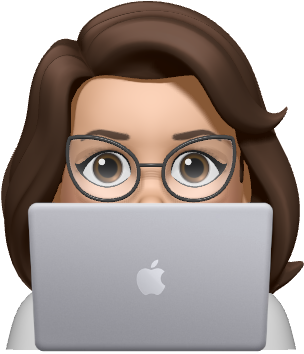 Уверенный пользователь своей в своей ОС и в интернете
Английский язык
Читаю со словарем (~ B1 и выше)
Программирование на Python
Умею самостоятельно написать, структурировать и отладить программу в 100-150 строк кода, подключить библиотеки
Инструменты разработчика
Умею запускать программы в командной строке Linux, настраивать права доступа к файлам и папкам
Умею загружать репозиторий на GitHub, создавать пулл-реквесты и объединять ветки
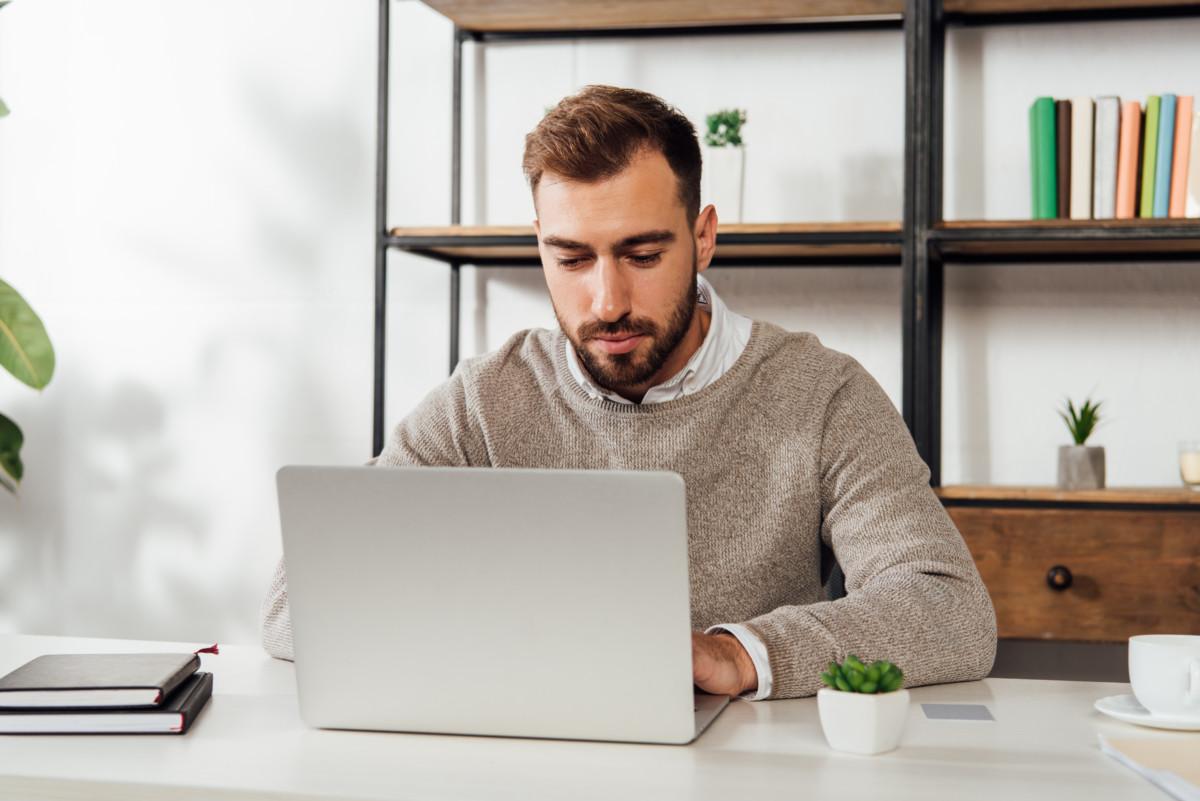 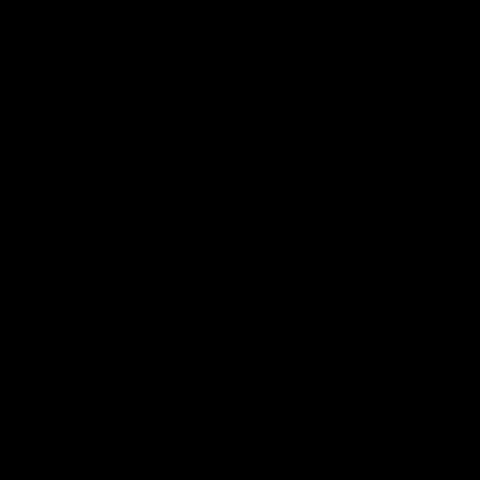 Программа ступени “От Новичка до Джуна”
И весь путь будет пройден при поддержке:
Индивидуального Ментора и Код-ревьюера
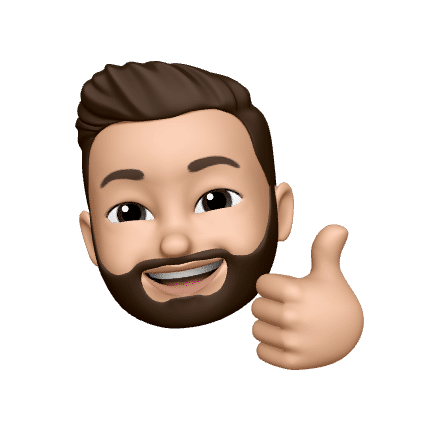 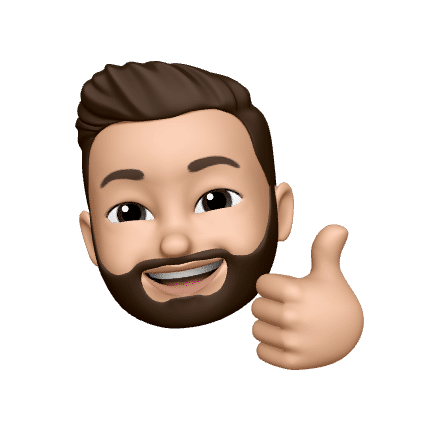 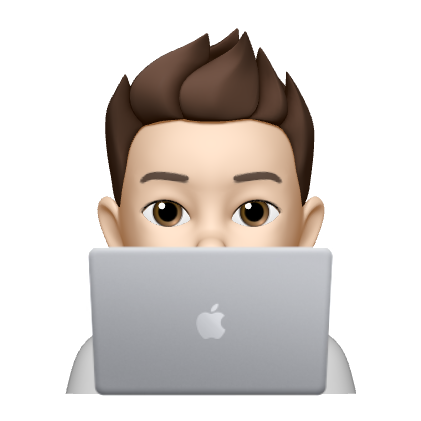 Ментор
Код-ревьюер
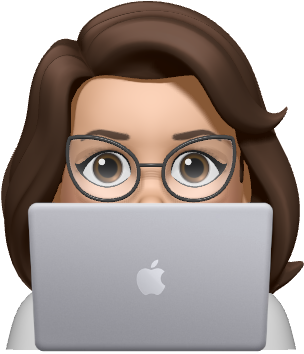 Действующий middle-программист, который всегда на связи и готов помочь и направить 
к решению
Проверяет Ваш код и отправляет 
на “Работу над ошибками”
Это Вы осваиваете НОВУЮ ПРОФЕССИЮ, обучаясь 2 часа в день
(15 часов в неделю)